Эффект лотоса
Выполнили :
1. Уфимцев владимир
2. Бродский максим
3. Перевертун данила
Задачи:
Изучить свойства гидрофобных веществ
Изучить области применения гидрофобных веществ
Раскрыть такое понятие как бионика
Фото листа лотоса
Гидрофобность
(от др.-греч. ὕδωρ — вода и φόβος — боязнь, страх)- это физическое свойство вещества , которое стремится избежать контакта с водой.
Гидрофобность
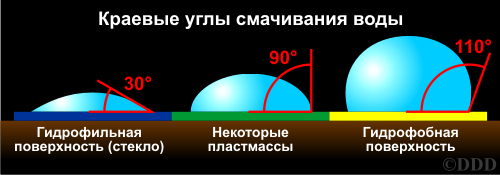 Капля воды, угол гидрофобности. Краевой угол. Фото мухи в воде
Гидрофильность
(от др.-греч. ὕδωρ — вода и φιλία — любовь) - это физическое свойство вещества , способного хорошо впитывать воду, а также смачиваемость поверхностей водой.
Кутин
Опыт Тома Тита: ”Русские Горки”
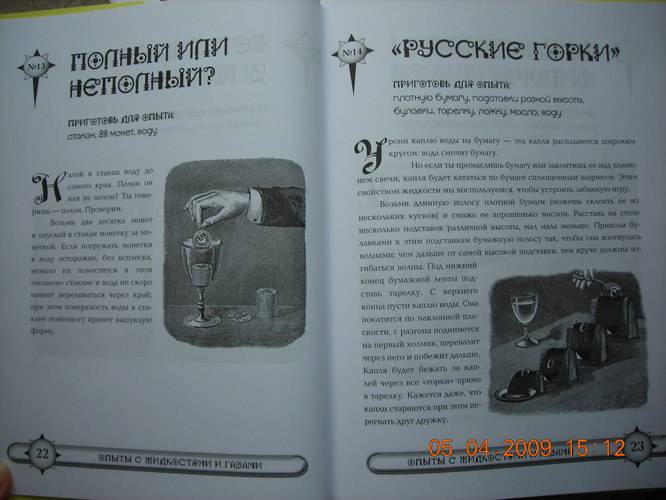 Четыре гидрофобных вещества
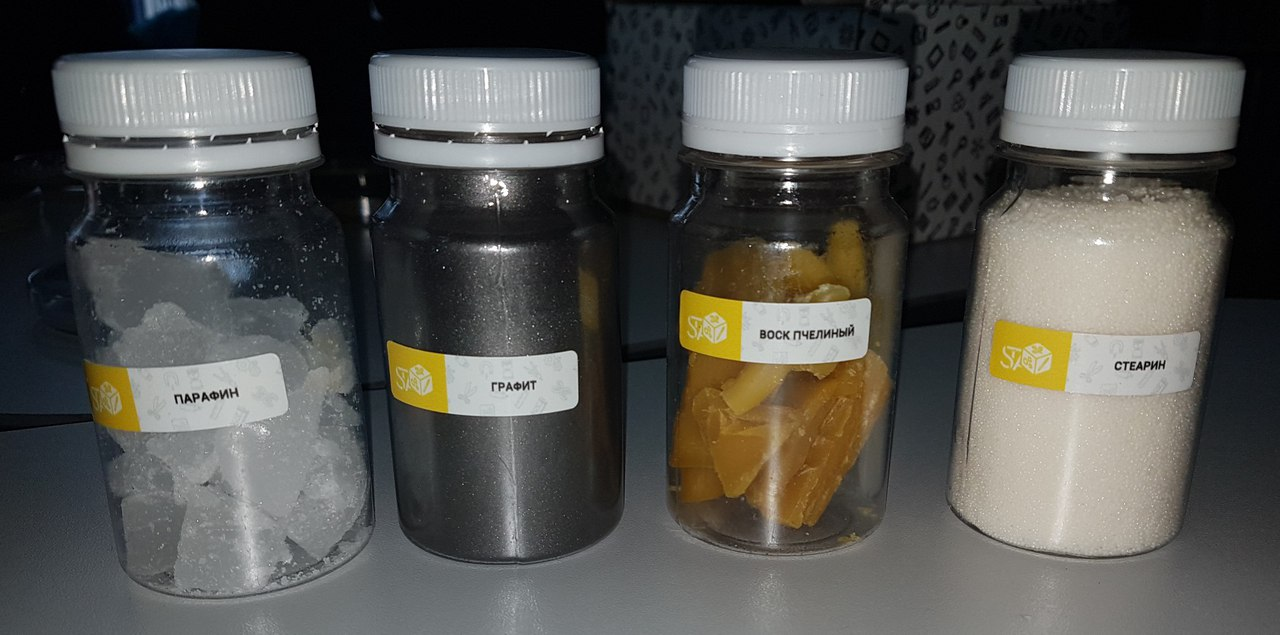 Стеарин
Стеарин — твердая, полупрозрачная масса, жирная на ощупь. Применяют в мыловарении, бумажной, резиновой, текстильной промышленности, для изготовления свечей.
Воск пчелиный
Продукт жизнедеятельности пчёл, сложное органическое соединение.
Графит
(от др.-греч. γράφω — записывать, писать) — минерал из класса самородных элементов, одна из аллотропных модификаций углерода. Структура слоистая.
Парафин
(от лат. parum — мало и лат. affinis — родственный) — воскоподобная смесь предельных углеводородов (алканов).
Опыт № 1
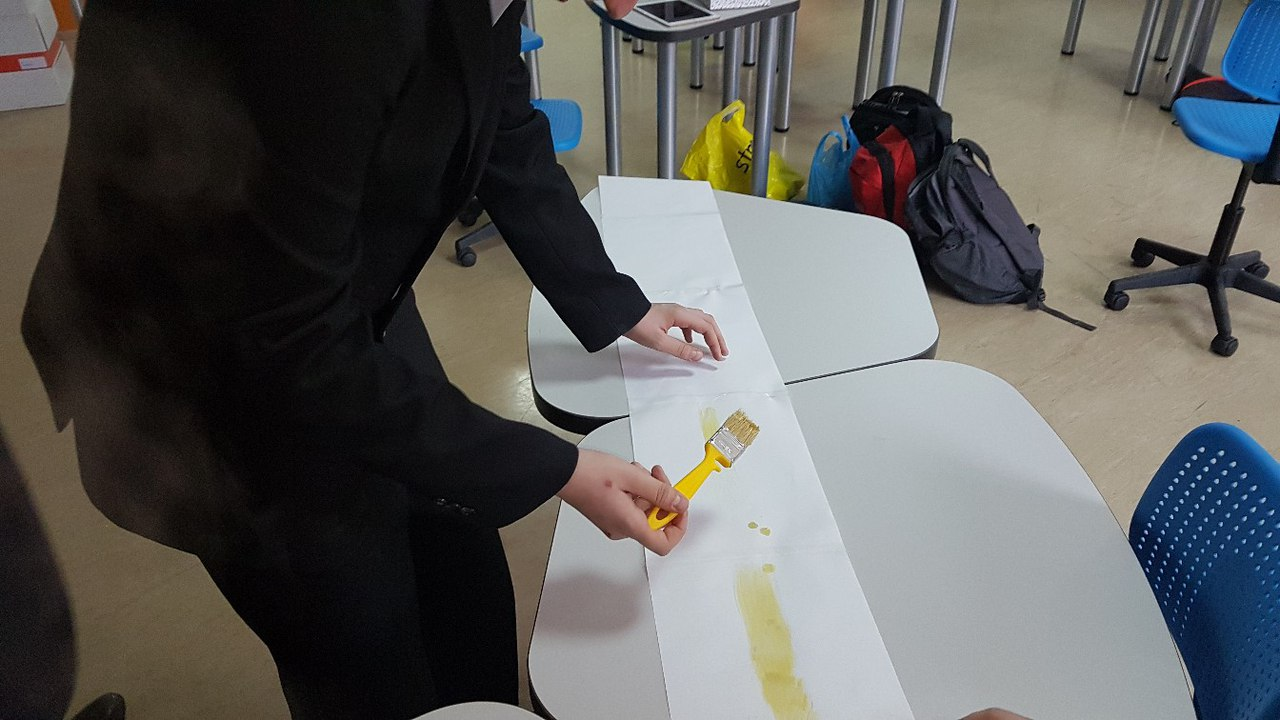 Длина листа: 2 метра


Угол наклона: 45 градусов
Результаты
Опыт № 2
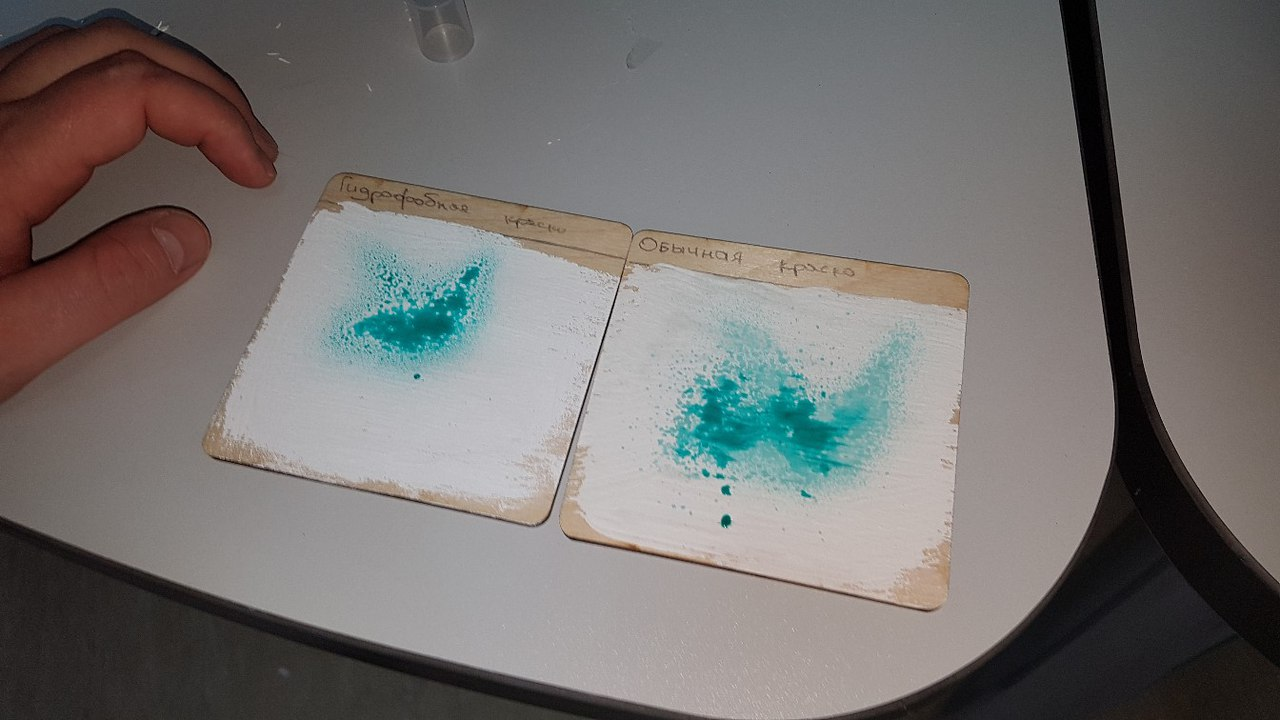 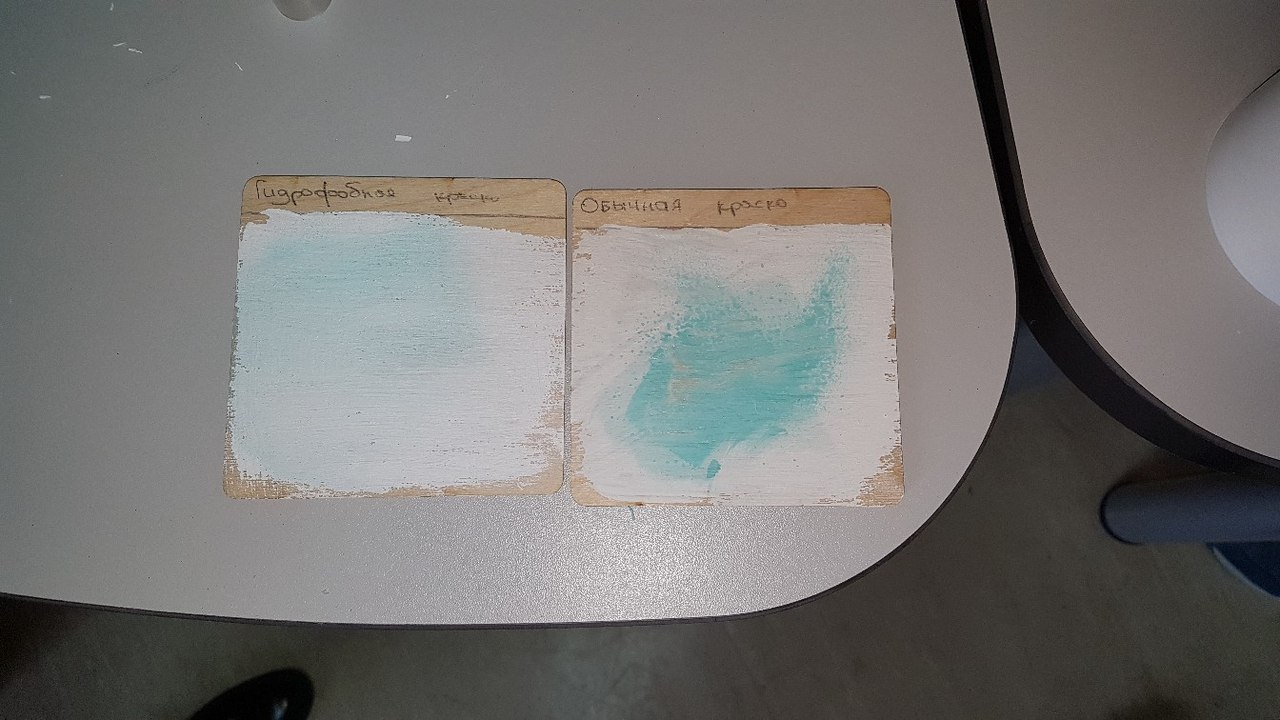 Область применения краски с «эффектом лотоса»
Покраска домов
Покраска машин
Опыт № 3
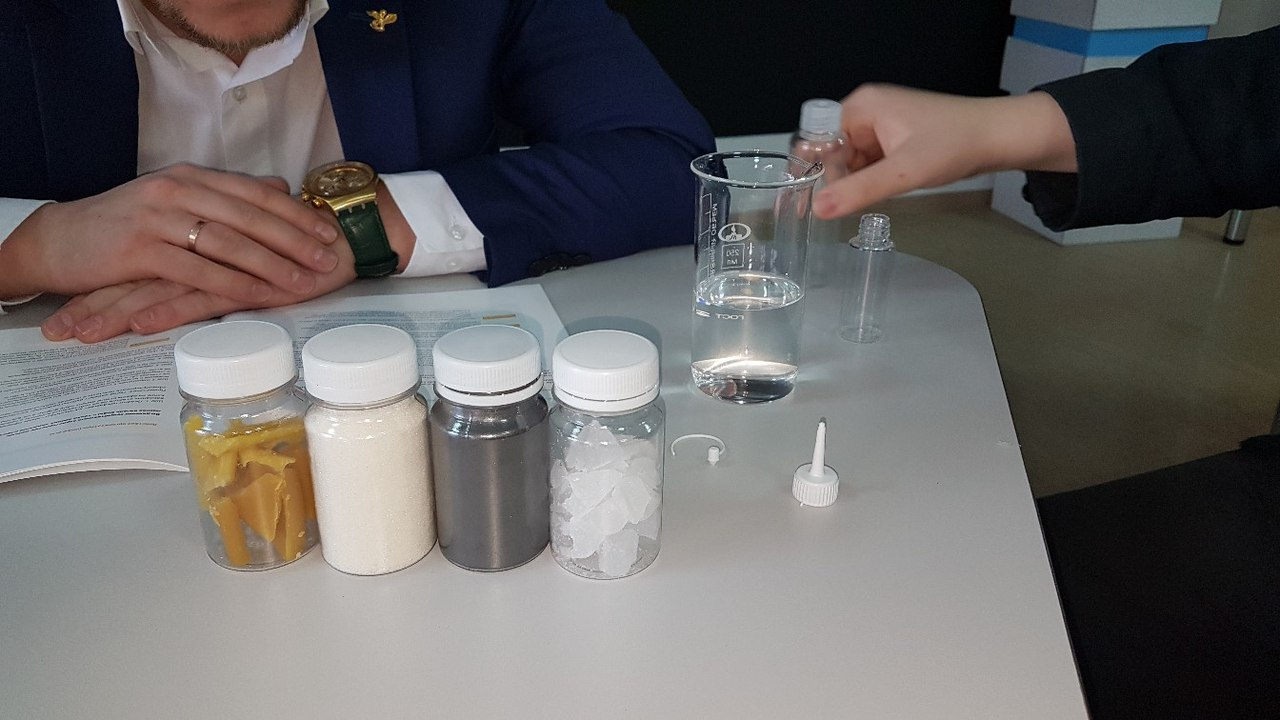 Опыт с гидрофобной жидкостью
Выводы
Раскрыто понятие бионика
Приготовлена гидрофобная жидкость
Изучены свойства гидрофобной жидкости
Выявили вещество с лучшим гидрофобным эффектом
Выявили области применения краски с «эффектом лотоса»